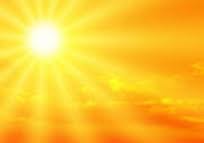 Možnosti psychologické pomoci v zátěžových event. ohrožujících situacích, možnosti a meze laické krizové intervence.
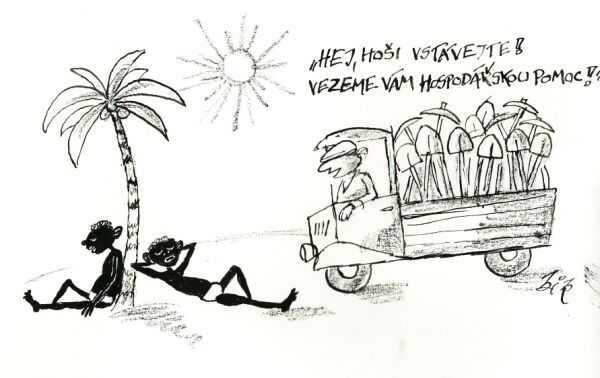 Vypracovaly: Floriánová Jana
	        Pařilová Marie
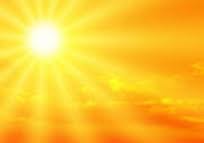 Laická krizová intervence
„Vyslechnout znamená poskytnout přístřeší 	duši…“				(neznámý autor)


Poslouchat x naslouchat
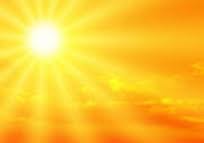 Krizová intervence = pomoc při prožívané krizi.

Prosociálnost = tendence k pomáhajícímu jednání, tendence k jednání ve prospěch druhého.

Neformální (laická) pomoc - má obrovský význam v krizi; vychází z prosociálnosti, která je přirozenou součástí lidské psychosociální výbavy
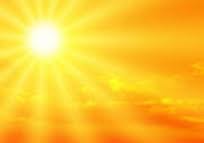 Druhy pomoci
Neformální pomoc - sociální okolí 

Formální pomoc - institucionalizovaná odborná pomoc (krizová centra, linky důvěry apod.)
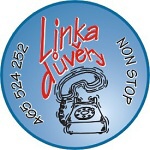 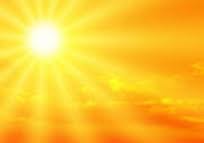 Příčiny krize
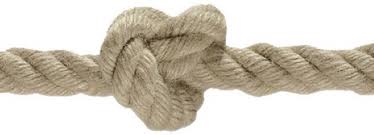 Vnější spouštěče krize:
ztráta objektu – partnera, zaměstnání, zdraví, víry…
volba – mezi dvěma stejnými kvalitami, případně dvěma negativními možnostmi
změna – kvalitativní či kvantitativní skoky – výhra velké sumy peněz, těhotenství,..

Vnitřní spouštěče krize:
neschopnost vyhovět požadavkům vývoje a změnám z toho pramenících
kroky a strategie, které problém neřeší, ale v nejtěžších chvílích umožňují překlenout situaci = jsou zdrojem potenciálních krizí v budoucnosti
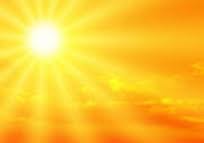 Typy krizí – dle průběhu
Akutní – bouřlivé, jasně vymezený začátek a bývají reakcí na traumatickou životní událost (znásilnění, napadení, nevěra,..)

Chronická – nenápadné, dlouhotrvající, vznikají nedostatečným či povrchním řešením akutních krizí (nedořešený konflikt v manželství či vztahu, dlouhodobě neuspokojivé sociální okolnosti (chudoba,DN), mají tendenci přerůstat do akutních krizí)
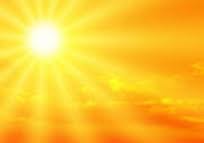 Typy krizí – dle manifestace
Zjevné – člověk si je uvědomuje, připouští a nutí ho hledat řešení nebo pomoc (rozvod)

Latentní – člověk si je neuvědomuje, nechce/nemůže si je připouštět, vedou k nevhodným způsobům adaptace (workoholismus, návykové látky, únik do nemocí)
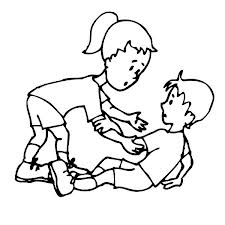 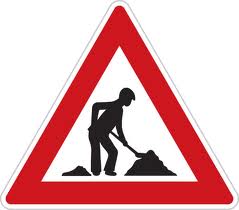 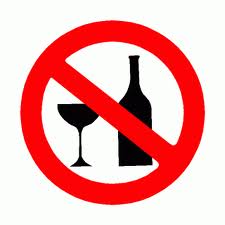 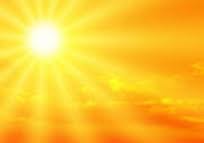 Průběh krize
- lze rozfázovat do krátkých stádií, jež mohou trvat několik hodin/dnů
Dle Caplana:
jedinec vnímá ohrožení = zvýšení úzkosti = aktivace vyrovnávacích strategií 
neúčinnost vyrovnávacích strategií vedou k dalšímu zmatku, pocitu zranitelnosti a nedostatku kontroly nad situací
jedinec se pokouší o předefinování krize – nové způsoby řešení mohou být úspěšné, jedinec je schopen si připustit pocity a dělat rozhodnutí, jež ho mohou vrátit na předkrizovou úroveň fungování
vyznačuje se závažnou psychickou dezorganizací, úzkost a reakce na ni se podobají stavům paniky – objevují se hlubší kognitivní, emocionální a psychologické změny

Nezvládnutí 4. fáze – může dojít k sy psychického ohrožení
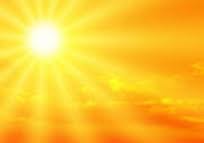 Reakce na krizovou situaci
Akutní reakce na stres: (první 2 – 3 dny)
aktivní reakce 
pasivní reakce 

Posttraumatická reakce na stres: (se zpožděním několika týdnů či měsíců)
u lidí s dobrými obrannými mechanismy či sebekontrolou – psychosomatické obtíže, které člověk nespojuje s traumatickou událostí (poruchy spánku, nevysvětlitelné bolesti)
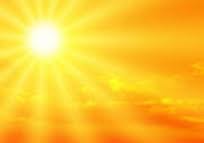 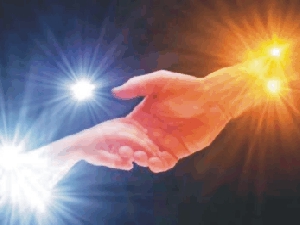 Řešení krize
svépomoc – přeorientování se 

vzájemná pomoc – rodinné vztahy, přátelé – vytvoření akceptujícího prostředí.

psychické obranné reakce – bagatelizace, racionalizace, popření, rezignace, regrese, agresivita,
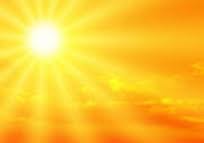 Základní postupy krizové intervence I.
Zajištění podmínek k nerušenému rozhovoru
navodit atmosféru důvěry
prostorové podmínky 
časové podmínky
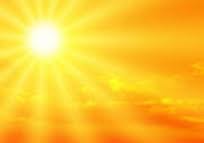 Základní postupy krizové intervence II.a
Umožnění uvolnění a abreakce 
= „odžití“, znovuvybavení včetně negativních prožitků, emocí, nejčastěji lítost, vztek, bezmoc… )
Nejdůležitější:
- pocit člověka, že si tyto emoce může dovolit!
- sdělení můžou být neuspořádaná, „nelogická“
- snaha pomáhajícího „vyznat se v situaci“ 
- doplňující (orientační) otázky klást velice obezřetně a s citem
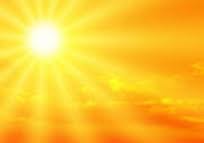 Základní postupy krizové intervence II.b
Nevhodné zásahy:
bagatelizace („nic si z toho nedělej, to zas není tak hrozný…“)
generalizace („no tak to je jasný, není se čemu divit, všichni chlapi jsou takoví…“)
licitace („z toho si nic nedělej… to jedna moje známá… ta je na tom ještě hůř…“)
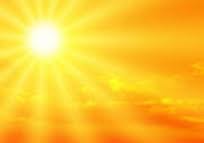 Základní postupy krizové intervence II.c
Nejčastější chybou při laické pomoci:
„strach z velkých emocí“:
 brání pláči („prosím tě, hlavně nebreč, na to bych se nemohl dívat, to mě hrozně zneklidňuje…“)
plnému vyjadřování záporných emocí jako jsou zlost, smutek, lítost… („nech toho, vztekání ti nepomůže…“)
neuvědomované vyhýbání se bolestným a závažným tématům (takto těžko druhému člověku pomůžeme v krizové situaci…)
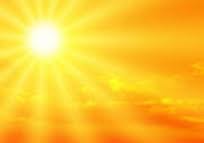 Základní postupy krizové intervence III.
Poskytnutí nekritizujícího, akceptujícího prostředí 
Vyhnout se :
direktivním zásahům („rozhodně teď musíš…“, „za žádnou cenu nesmíš…“)

hodnotícímu event. kritizujícímu či moralizujícímu aspektu („no… tak to mě teda překvapuje… to bych neřekla, že si něco začneš s ženatým…“, „no ale co sis myslel, když celou dobu, co spolu chodíte…“)

obviňování („to máš za to, žes tenkrát…“)

- mentorování („vždycky jsem ti přece říkala, že… a teď se ukázalo…“)
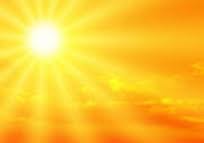 Základní postupy krizové intervence IV.
Koncentrace na člověka, kterému pomáháme, na jeho problém a na jeho prožívání, situace spoluúčasti, soucítění
Vyžaduje se:
míra empatie
odsunout vlastní problémy
být plně s tím druhým
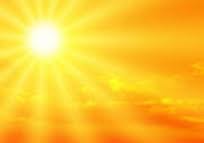 Základní postupy krizové intervence V.
Pomoc při orientaci v situaci, při hledání ústředního problému a hledání parciálních řešení:
Ústřední problém může být zjevný, skrytý, na první pohled „jasný“ problém lze tzv. „přeznačkovat“ (= pojmenovat jej novým způsobem, který zakládá větší naději na překonání krize).
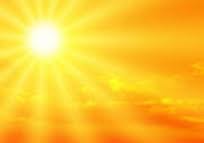 Neděláme !
sdělit „výsledek“ (= o jakou krizi jde, co přesně má dělat, co to vlastně prožívá atp.), často se dopouštějí „laičtí psychoterapeuti“ (=většinou lidé se zájmem o psychologii, kteří mají tzv. „načteno“ a někdy nevhodně „aplikují“ své psychologické znalosti)

nabídku jednoduchých řešení („stačí, když budeš…, uvidíš, že se to samo spraví“), 

schvalování „radikálních řezů“, podporování závažných rozhodnutí („jasně! odstěhuj se a budeš od nich mít pokoj…“)
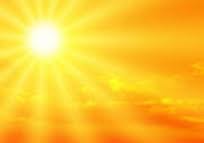 Snažíme se:
Vnést do situace strukturu, oporu, bezpečí – zpřehlednit.

Pomoc by měla být aktivní, pokud je nutno direktivní (konzultant má rozhovor pevně v ruce, vede, řídí, pojmenovává a strukturuje, dává zpětnou vazbu ve formě reflektujících a rekapitulujících sdělení, doporučuje, odrazuje od kontraproduktivních řešení, někdy klienta konfrontuje s realitou = v takovém rámci se může člověk cítit bezpečně, a přitom i aktivně).
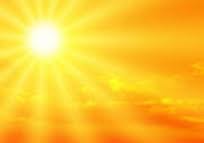 Techniky usnadňující komunikaci s možným užitím v KI
provázení – jít s klientem jeho tempem, jeho rytmem, připojit se
zrcadlení (reflexe)
vedení – zaměřuje i mění dosud probíhající chování žádoucím směrem, pracovník je o malý krůček před klientem
rekapitulace – vlastními slovy vyjádříme klientovi základní myšlenky a fakta
parafrázování – zapojujeme více vlastních myšlenek, abychom převyprávěli obsah a posunuli ho do jiného světla (nabízíme pohled z jiného úhlu) 
mapování silných míst – vnější (blízcí lidé, hmotné zázemí, zvíře) a vnitřní opěrné body (životní hodnoty, moudrost, mateřství, citlivost,..)
kotvení – je zpevňující, stabilizující prostředek (zpevňování některých klientových odpovědí), konstatujeme, stvrzujeme, poukazujeme
zhodnocující formulace – dávají najevo, že kl. sdělení má váhu, je podstatné
otázky
pozitivní přeznačkování (konotace) – posunutí zdánlivě negativního obsahu sdělení do pozitivnějšího světla
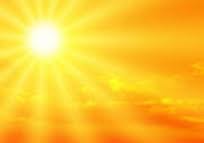 Práce s emocemi v krizové intervenci I.
Krizové situace jsou doprovázeny nejrůznějšími emocemi, často velmi silnými -> dát prostor pro jejich vyjádření.

Pláč
pláč slouží jako ventil napětí, vyjadřujeme jim např. hluboký zármutek, někdy je to výraz prožitku fyzické či psychické bolesti, a někdy i štěstí
Co dělat v kontaktu:
není nutné cokoliv dělat, ale čekat a dávat klientovi prostor, není třeba okamžitě nabízet kapesníky – to může pláč příliš brzy zastavit
když se klient omlouvá za pláč je vhodné říkat: „Tady se může plakat.“
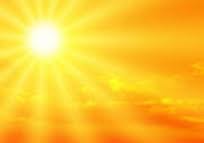 Práce s emocemi v krizové intervenci II.
Strach, úzkost
Zaměřit se i na neverbální signál - situaci lépe porozumět 

Co dělat v kontaktu:
sedět vstřícně, stabilně a otevřeně, nabízet dostatek bezpečí člověku – měl by sedět blízko dveří, chráněné záda zdí, skříni, opěradlem křesla, posluchač by měl komentovat co udělá
dávat malé, lehko splnitelné instrukce a dílčí úspěch použít jako kotvu
pracovat s časovou reflexí (co bude za 5 minut, za hodinu, zítra), bojí se samoty, špatných snů, že svým rozhodnutím způsobí někomu něco špatného,…
pracovat s katastrofickým scénářem (Co by se mohlo stát nejhoršího? Jak by to bylo potom, až by taková situace nastala?)
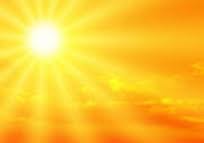 Práce s emocemi v krizové intervenci III.
Hněv, vztek
Pomáhá mobilizovat proti nebezpečí, překonávat překážky, stanovit hranice, pocítit vlastní individualitu; může mít různé formy:
o své zlosti mluví a pomocí rozhovoru ji vyjadřuje a zpracovává
mluví zvýšeným hlasem, stěžuje si na někoho, na něco a chce od pracovníka potvrzení 
někdy může být zlost spojena s fyzickou bolestí
emoce se mohou vyvíjet stejně jako při pláči
zlost může být jednou z fází vyrovnávání se s těžkým onemocněním či se smrtí blízkého – může se velmi rychle střídat smutek, zlost, popření. 

Co dělat v kontaktu:
pracovník by měl při kontaktu s kl. sedět stabilně, s dobrou rovnováhou v těle – umožní mu tuto situaci lépe ustát a nenechat se vyvést z rovnováhy
pracovník by neměl kl. fixovat pohledem – mohlo by to vyznít konfrontačně
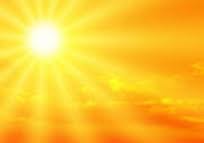 Principy krizové pomoci
Princip dostupnosti: dostupnost informací o krizové pomoci (telefonní seznam); bezodkladnost a nepřetržitý provoz; vnější bezbariérovost – dostupné MHD, přehledně značené; krizová pomoc je poskytována v zařízení i v terénu; citlivost s ohledem na rozdíly věku, pohlaví, původu, náboženské a sexuální orientace
Princip individuality krize: pracovník by měl postupovat citlivě podle kl. potřeb
Princip komplexnosti péče – krizová pomoc by se měla podle potřeb jedince dotýkat jeho bio-psycho-sociálních i duchovních potřeb
Princip vnitřní bezbariérovosti
vhodné vnitřní vybavení – letáčky s informacemi, vlídný osobní přístup, zajímavé obrázky, hračky v čekárně, dobře přístupná toaleta, dostatek tekutin, bezbariérovost
Princip návaznosti další péče (kontinuity), vyhledání adekvátní péče následných služeb, pomoc při navázání kontaktu s nimi, kvalitní předání informací mezi kolegy 
Práce s kl. je eklektická – je šitá na míru člověka a na jeho situaci
Práce s kl. je zaměřena na řešení problému, na posílení kl. kompetence řešit krizovou situaci co možná nejvíce vlastním přičiněním, 
Počítat s kontextem kl. vztahů – kl. je součástí rodiny, vztahů, pracovního či přátelského společenství
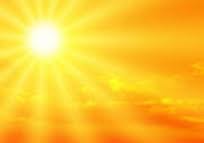 Další důležité informace
http://www.stopnasili.cz/verejnost/dn-pro-pedagogy-a-vychovne-poradce-zs.html
Metodický pokyn k primární prevenci sociálně patologických jevů u dětí, žáků a studentů ve školách a školských zařízeních
Metodický pokyn ministra školství, mládeže a tělovýchovy k prevenci a řešení šikanování mezi žáky škol a školských zařízení
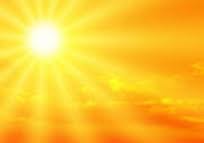 Použité zdroje
Pedagogická fakulta MU – Zátěžové, ohrožující a krizové situace - studijní materiály od RNDr. Mgr. Alice Prokopové, Ph.D.
Teologická fakulta Jihočeské univerzity – Etika v sociální práci – studijní materiály
KŘIVOHLAVÝ, Jaro: Psychologie nemoci. Praha: GRADA, 2002, 198 s. ISBN 80-2470-179-0
http://www.stopnasili.cz/verejnost/dn-pro-pedagogy-a-vychovne-poradce-zs.html
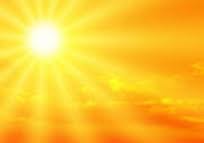 Děkujeme za pozornost…
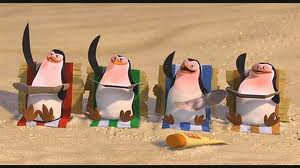